European Chemicals Network Conference
26 October 2020
Jürgen TIEDJE, Head of Unit “Sustainable Industrial Systems” 
DG Research & Innovation
 European Commission
My key words
Relevance of Horizon Europe to the debate today
European partnerships in Horizon Europe – the potential candidate  
     Processes4Planet 
 The idea of circularity hubs 
 The role of regions
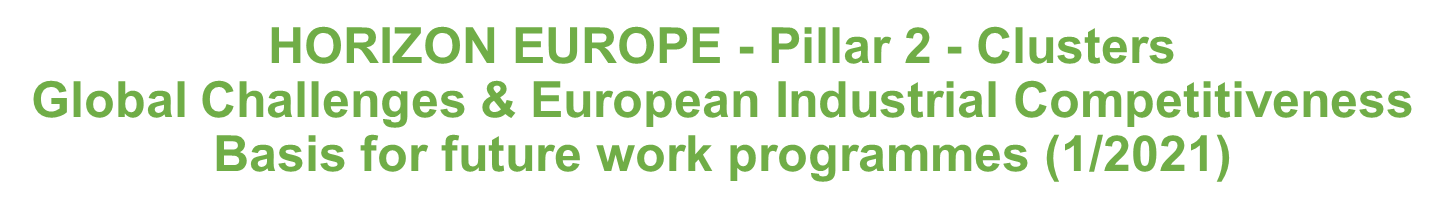 Digital, Industry & Space
Civil Security for Society
Health
Food, Bioeconomy, Natural Resources, Agriculture & Environment
Culture, Creativity and Inclusive Societies
Climate, Energy and Mobility
[Speaker Notes: The second pillar focuses on Global Challenges and European Industrial Competiveness (named Global Challenges and Industrial Competiveness in the Commission Proposal). With a proposed budget of € 52.7 billion, it's designed to fund research and innovation tackling societal challenges and reinforce technological and industrial capacities.
This pillar contains six clusters that address the full spectrum of global challenges, as seen on the slide. The integration in clusters is designed to incentivise a systemic approach with cross-disciplinary, cross-sectoral, cross-policy and international collaboration, thereby achieving higher impact and better seizing the innovation potential that is often greatest at the intersection of disciplines and sectors. 
Particularly relevant for CO2 utilisation activities are the clusters: ‘Digital, Industry and Space’ and ‘Climate, Energy and Mobility’.]
What do we discuss now with industry under Horizon Europe?  An example
Processes4Planet KPIs
CLIMATE KPIs
100% of total CO2eq  emission reduction potential by integration of renewable energy & energy efficiency demonstrated through R&I projects at TRL7
100% of total CO2eq emission reduction potential  through CO2 Capture and Use  demonstrated through R&I projects at TRL7
Increasing EU’s Climate ambition for 2030 & 2050
A zero pollution ambition for a toxic-free environment
Supplying clean, affordable & secure energy
Preserving and restoring ecosystems and biodiversity
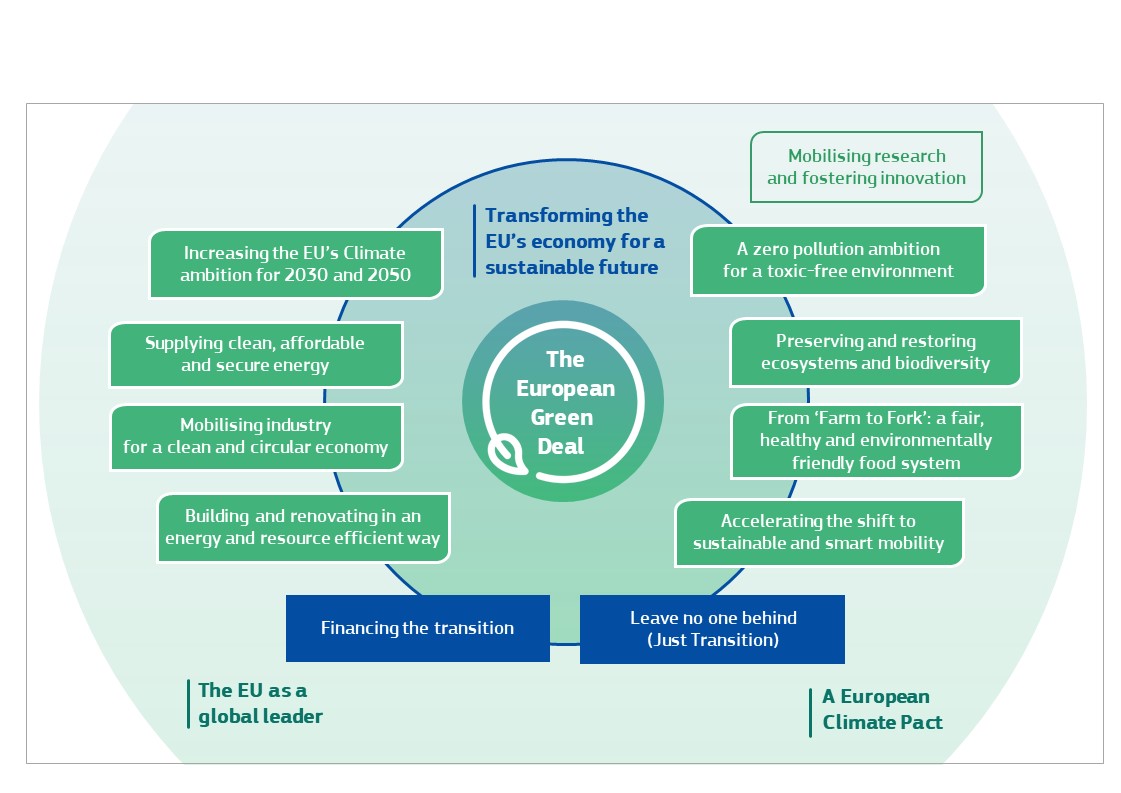 CIRCULARITY KPIs
100% (TBD) of waste reduction potential demonstrated through R&I projects at TRL7
90% (TBD) secondary materials re-use potential  demonstrated through R&I projects at TRL7
90% (TBD) of wastewater re-use/recycling potential demonstrated through R&I projects at TRL7
15+ H4Cs launched into the process of development
From farm to fork: healthy, environmental food system
Mobilising industry for a clean and circular economy
Accelerating the shift to sustainable and smart mobility
Building & renovating in an energy and resource efficient way
COMPETITIVENESS & CROSS-CUTTING KPIs
Launch 15+ marbles integrating solutions developed through Processes4Planet portfolio towards the 100% target+
Leverage factor 5 to 10
60 significant innovations TRL 7-8
CAPEX & OPEX reduction through the innovations
Impact on SMEs through projects & H4Cs
20 new types of skills and jobs (10 integrated into academia and company programmes)
Financing the transition
Leave no one behind
(Just Transition)
business to territory
value loops
Hubs for circularity (H4C)
knowledge platform
- data
- best practices
decarbonised energy sources
carbon neutrality
First of a kind, lighthouse demonstrator plants of commercial size
waste as a resource
zero-waste-to-landfill
breakthrough technology and processes
social innovation
global competitiveness
new business models
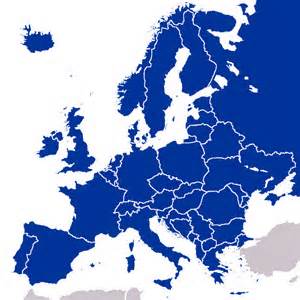 SMEs
process industry
public waste associations
RTOs
civil society
Global challenges
private waste management
local authorities
energy industry
regional authorities
local proximity
manufacturing industry
Want to know more?
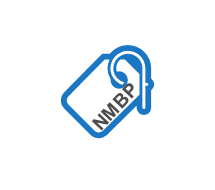 Industrial Research and innovation website
Success stories
Horizon magazine articles
Key Enabling technology projects on YouTube
Horizon Results Platform 

Jurgen.tiedje@ec.europa.eu
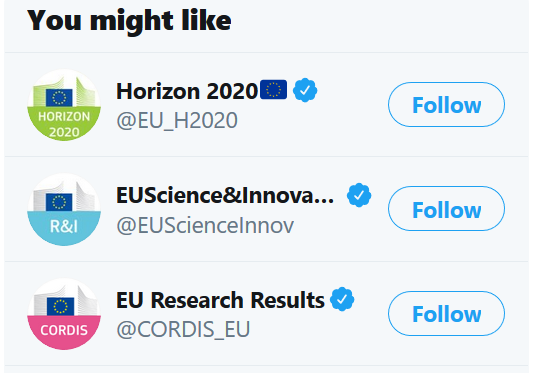 Thank you for your attention!
Jürgen Tiedje